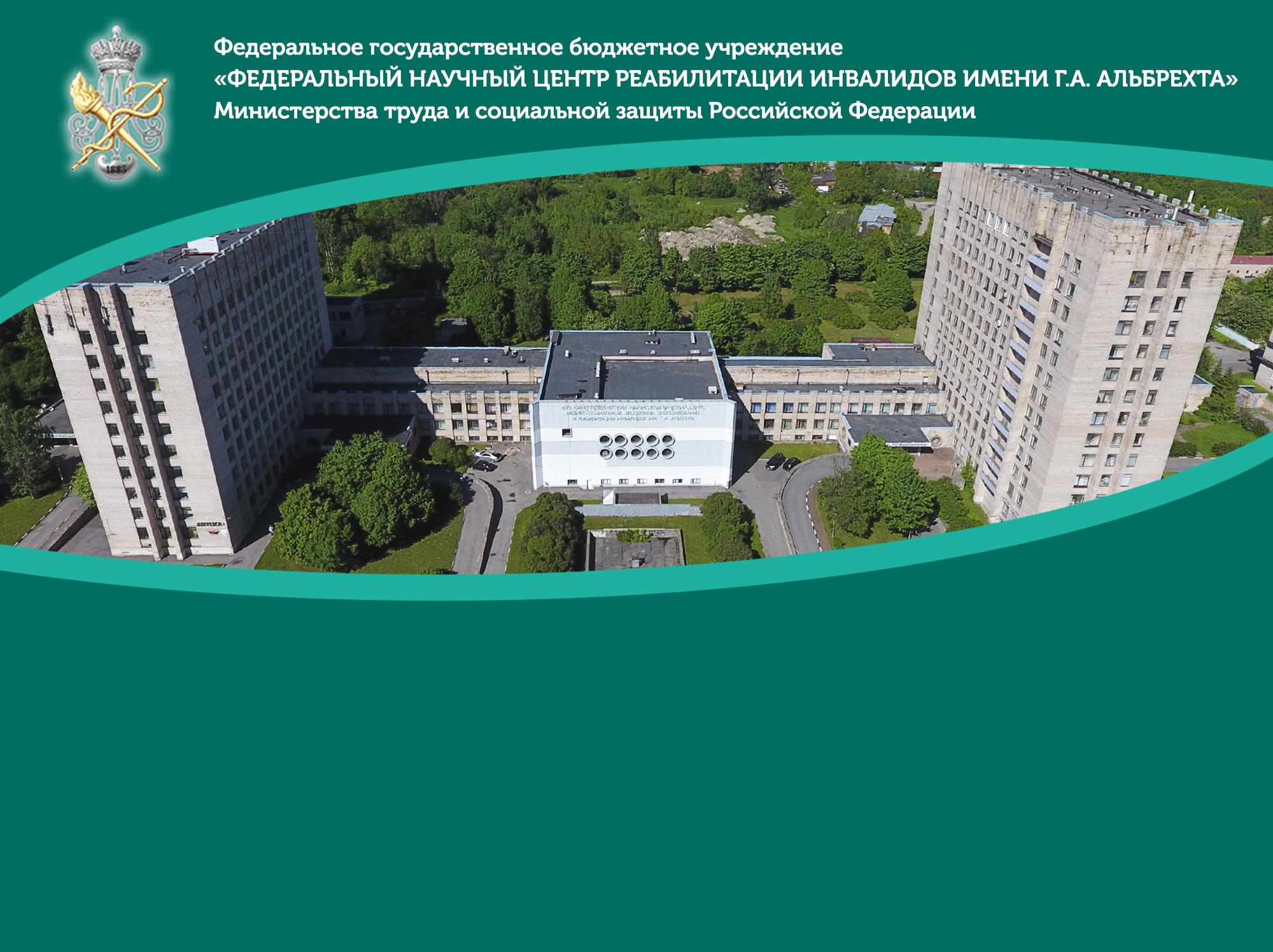 О кадровом обеспечении системы комплексной реабилитации и абилитации
Старобина Е.М., руководитель отдела Института реабилитации и абилитации инвалидов
04.09.2021
Цель Концепции развития в РФ системы комплексной реабилитации и абилитации лиц с инвалидностью, в том числе детей с инвалидностью, на период до 2025 года - обеспечение доступности для лиц с инвалидностью, в том числе детей с инвалидностью, качественных, эффективных, безопасных и научно-обоснованных реабилитационных и абилитационных услуг и ТСР в сочетании с реализацией исчерпывающих мер, направленных на социальную адаптацию и интеграцию этих лиц во все сферы жизни общества для достижения ими максимально возможной независимости и повышения качества жизни.
Ее реализация  связана с решением в том числе такой важнейшей задачи как совершенствование научно-методического и кадрового обеспечения системы комплексной реабилитации. В связи с этим остро встает проблема подготовки кадров. 
Каровая составляющая является одним из основных  компонентов системы комплексной реабилитации и абилитации инвалидов, наряду с компонентами правового, экономического, финансового, управленческого, информационного и инфраструктурного характера.
Для решения задачи по совершенствованию кадрового обеспечения системы комплексной реабилитации предлагается:
комплексное развитие системы базовой подготовки квалифицированных специалистов по основным направлениям комплексной реабилитации и абилитации, профессиональной переподготовки и повышения квалификации специалистов;
разработка и актуализация профессиональных стандартов специалистов по основным направлениям комплексной реабилитации и абилитации инвалидов, образовательных стандартов и учебных программ ВО и СПО;
создание и развитие профессиональных сообществ, в том числе всероссийского союза реабилитологов в социальной сфере,  специалистов в области протезно-ортопедической помощи, работников сферы  реабилитационной индустрии, привлечение их к подготовке стандартов услуг по комплексной реабилитации и абилитации инвалидов, профессиональных стандартов  и учебных программ по подготовке специалистов в сферах здравоохранения, социальной защиты населения, образования, занятости населения, культуры, физической культуры и спорта,  экспертной оценке практик и методов комплексной реабилитации и абилитации;
осуществление государственной поддержки проведения на регулярной основе межведомственных научно-методических и обучающих мероприятий; содействие международному обмену опытом специалистов в сфере комплексной реабилитации и абилитации для расширения знаний о новых методиках и инновационных технологиях,  используемых  в мировом научно-практическом сообществе.
В настоящее время эта проблема не решена и требует особого внимания. 
Проблемное поле в данной области:
дефицит квалифицированных кадров в системе реабилитации;
несоответствие нормативной базы потребностям реабилитационной практики; 
разрыв между потребностями в специалистах в реабилитационных учреждениях и специальностями, предлагаемыми системой образования; 
низкий престиж и низкая заработная плата в отрасли;
отсутствие координации управления системой подготовки и повышения квалификации кадров для реабилитации (особенно для профессиональной и социальной реабилитации);
межведомственный характер подготовки кадров.
На начало 2020 г. в реализации мероприятий ИПРА инвалидов, ИПРА детей-инвалидов принимали  участие более 29 тысяч организаций.  
По данным, полученным из субъектов Российской Федерации, в регионах функционирует свыше 1000 многопрофильных реабилитационных центров различного уровня, из которых большая часть относится к сферам социального обслуживания (50%) и здравоохранения (24%). 
Значимым обстоятельством является участие специалистов различного профиля в решении реабилитационных и абилитационных задач, действующих в условиях командной работы и межведомственного взаимодействия, решающих многозначные и разнообразные как по целям, так и по структуре, задачи и осуществляющих соответствующие виды деятельности. 
Указанное обстоятельство требует включения в реабилитационную команду и в штатную структуру организаций и учреждений, реализующих реабилитационные и абилитационные мероприятия, разнообразных специалистов, прошедших соответствующее обучение, с целью максимально полноценного решения всего спектра реабилитационных и абилитационных задач.
Штатные нормативы реабилитационных организаций социального обслуживания определяются приказами Минтруда России:
от 24.11.2014 № 940«Об утверждении правил организации деятельности организаций социального обслуживания, их структурных подразделений», 
от 30.03.2020 N 157н «О внесении изменений в правила организации деятельности организаций социального обслуживания, их структурных подразделений, утвержденные приказом Министерства труда и социальной защиты Российской Федерации от 24 ноября 2014 г. N 940Н»,
 от 27.09.2017 N 700 «О примерных штатных нормативах организаций, предоставляющих услуги по социальной и профессиональной реабилитации инвалидов и детей-инвалидов».
Перечень специальностей организаций, предоставляющих услуги по социальной и профессиональной реабилитации 
(на основании приказов Минтруда России №700 и №940)
Социальная реабилитация:  специалист по реабилитации инвалидов, специалист по социальной работе, специалист по работе с семьей, инженер по универсальному дизайну, юрисконсультант (юрист), тифлосурдопереводчик, сопровождающий инвалидов, лиц с ОВЗ и несовершеннолетних, ассистент (помощник) по оказанию технической помощи инвалидам и лицам с ОВЗ
 Психологическая реабилитация: медицинский психолог/психолог, педагог-психолог. 
Педагогическая реабилитация: дефектолог (тифлопедагог, олигофренопедагог, сурдопедагог, логопед, преподаватель русского жестового языка., методист, педагог-организатор, педагог дополнительного образования.
Профессиональная реабилитация: профконсультант, инструктор по труду, инструктор по трудовой терапии. 
Физическая культура и спорт:  инструктор ЛФК, инструктор-методист по адаптивной физкультуре, музыкальный руководитель; культорганизатор
Протезирование: инженер с образованием по специальности «инженерное дело в медико-биологической практике», специалист по биомеханике движения, техник по профилю «протезно-ортопедическая и реабилитационная техника», механик протезно-ортопедических изделий. 
Медицинская реабилитация: специалист по комплексной (медицинской) реабилитации инвалидов – врач, специалист по оккупационной терапии (эрготерапевт), врач травматолог-ортопед, врач-невролог, врач-сурдолог, врач-офтальмолог, врач-эндокринолог, врач-психиатр/психотерапевт.
вспомогательные профессии: сурдопереводчик; тифлосурдопереводчик.
Количество специалистов, работающих в учреждениях социального обслуживания( по данным 74 субъектов РФ)
По данным формы № 6-собес «Сведения о полустационарных организациях социального обслуживания, организациях, осуществляющих социальное обслуживание в форме социального обслуживания на дому» (2019 г.) в штатах реабилитационных центров:
воспитатели - 1031 ед. (10%) (в РЦ для детей 932 ед.)
специалист по социальной работе - 678,8 ед. (6,4%) (535 ед. для детей)
социальные педагоги - 418 (3,9%)  
педагоги-психологи – 382 ед. (3,6%) (348 ед. в РЦ для детей).
По данным формы № 3-собес «Сведения о стационарных организациях социального обслуживания для граждан пожилого возраста и инвалидов (взрослых и детей)»  в стационарных организациях соцобслуживания:
специалисты по социальной работе - 2726,9 (1,5%)
социальных работников – 2029,7 (1,1%)
воспитателя - 7168,5 ед. (3,8%) 
инструктора по труду - 977,6 ед. (0,5%). 
Основное число специалистов по социальной работе и социальных работников работают в психоневрологических интернатах, педагогические работники в большей части - в стационарных учреждениях для детей. Преобладает младший медперсонал
Ежегодные потребности в переподготовке и повышении квалификации специалистов, работающих в учреждениях социального обслуживания (по данным 74 субъектов РФ)
По данным 57 субъектов РФ среднее значение показателя «Доля специалистов, обеспечивающих оказание реабилитационных и (или) абилитационных мероприятий, прошедших обучение по программам повышения квалификации и профессиональной переподготовки специалистов, в том числе по применению методик по реабилитации и абилитации инвалидов, в общей численности таких специалистов»:
 за 2018 год — 38,84% (102 080 чел.), 
за 2019 год - 38,52% (135 550 чел.).
Интенсивное развитие сферы реабилитации инвалидов предполагает и дальнейшее расширение спектра специальностей в данной области. 
Уже разработаны профессиональные стандарты для таких специалистов как:
специалист по медицинской реабилитации  
специалист по реабилитационной работе в социальной сфере 
специалист по социальной работе
специалист по работе с семьей 
психолог в социальной сфере 
педагог-психолог 
специалист в области воспитания 
педагог дополнительного образования детей и взрослых
инструктор-методист по адаптивной физической культуре 
тренер-преподаватель по адаптивной физической культуре,
ассистент (помощник) по оказанию технической помощи инвалидам и лицам с ограниченными возможностями здоровья,
сопровождающий инвалидов, лиц с ограниченными возможностями здоровья и несовершеннолетних
тифлосурдопереводчик 
инструктор-методист по адаптивной физкультуре 
тренер, преподаватель по адаптивной физкультуре и спорту
Разработаны проекты профессиональных стандартов:
педагог- дефектолог (учитель – логопед, сурдопедагог, олигофренопедагог, тифлопедагог)
медицинский психолог 
техник протезно-ортопедических изделий
В настоящее время разрабатываются профессиональные стандарты для таких специалистов, широко распространенных за рубежом:
специалист по комплексной реабилитации, 
эрготерапевт, 
физический терапевт. 
Обсуждается введение специальностей:
кинезиолог/кинезотерапевт,
специалист по альтернативной и дополнительной коммуникации, 
специалист по ранней помощи,
инструктор по реабилитационной технике, 
другие.
Основные принципы комплексной реабилитации инвалидов
Требования этих принципов предполагают преемственность при реализации различных направлений и этапов комплексной реабилитации специалистами различных дисциплин, работающих в  учреждениях различных ведомств. 
Но и на одном этапе при реализации мероприятий одного из направлений должна быть междисциплинарная/
    мультидисциплинарная  команда специалистов.
Компетентностный подход - это реакция профессионального образования на изменяющиеся социально-экономические условия, когда практика постоянно предъявляет к специалистам новые требования, которые недостаточно учтены в программе их подготовки. 
Это не столько требования к содержанию образования, сколько к целям, результатам и педагогическим технологиям обучения. 
В качестве цели в современном образовании рассматривается формирование у специалиста соответствующих его профилю компетенций. 

Концепция модернизации Российского образования ориентирована на реализацию компетентностного подхода в образовании, на формирование ключевых (базовых, универсальных и т.д.) компетенций, т.е. готовности обучающихся использовать усвоенные знания, умения и навыки, а также способы деятельности для решения практических и теоретических задач.
Понятие квалификации в традиционном смысле этого слова уступает место во многих современных областях человеческой деятельности понятию эволютивной компетенции и способности к адаптации.
Квалифицированный специалист должен:
 быть конкурентоспособным на рынке труда, 
свободно владеть необходимой информацией, 
ориентироваться в смежных областях, 
быть готовым к профессиональному росту, 
быть способным к адаптации в постоянно изменяющихся условиях.
Ключевые компетенции провозглашаются новой парадигмой результата образования.
Анализ современных реабилитационных парадигм, подходов, тенденций и инновационного опыта, профессиональных стандартов и профессиональных характеристик специалистов в области комплексной реабилитации и абилитации, позволяет сформулировать основные ключевые или унифицированные группы компетенций для специалистов  в области профессиональной реабилитации.
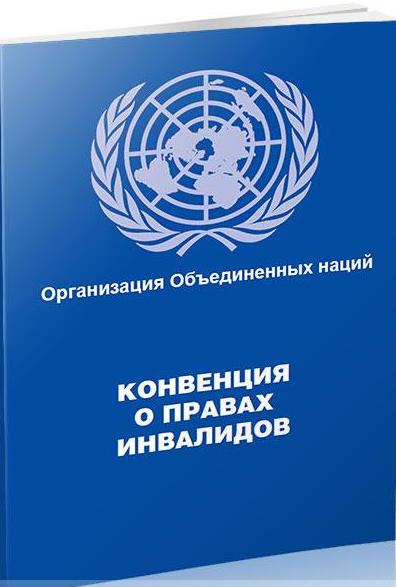 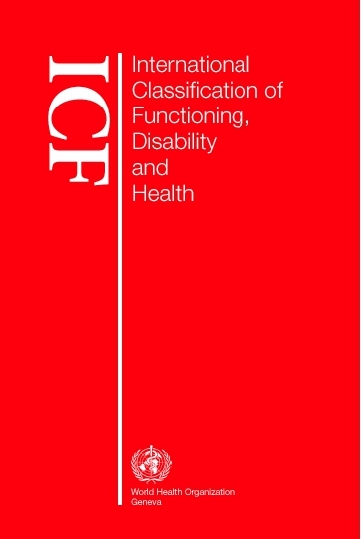 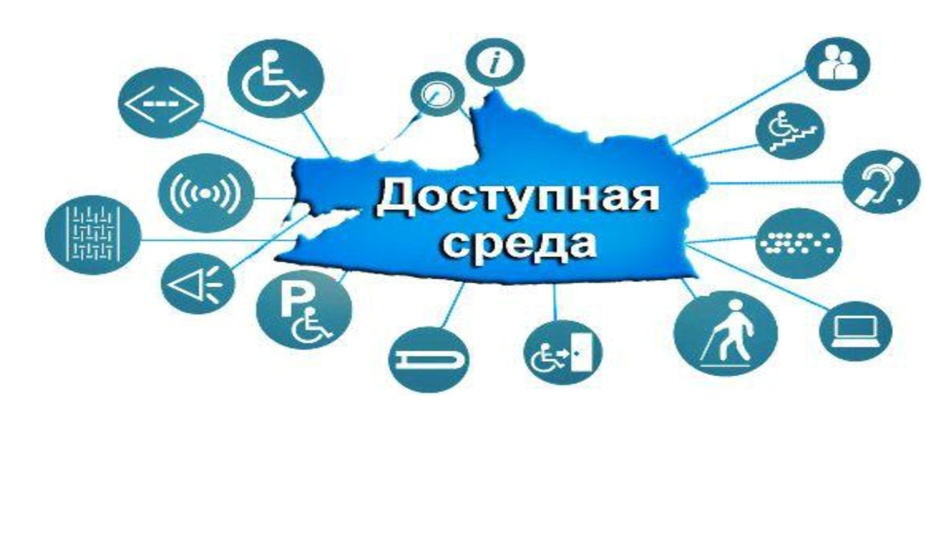 Ключевые или унифицированные компетенции для специалистов  в области комплексной реабилитации:
владение методами поиска и анализа информации, необходимой при осуществлении профессиональных обязанностей в ходе реализации комплекса реабилитационных мероприятий; 
осуществление реабилитационно-экспертной диагностики на основе МКФ;
интерпретация  данных, получаемых в ходе комплексного консультирования различными специалистами; 
владение порядком составления индивидуального маршрута/плана  реабилитации на основании ИПРА;
владение методами оценки соответствия уровня позитивных (негативных) изменений в статусе инвалида прогнозным показателям, при необходимости корректировка индивидуального маршрута/плана реабилитации; 
владение методами оценки удовлетворенности реабилитанта и его ближайшего окружения достигнутыми результатами в ходе реализации мероприятий по реабилитации;
способность оценивать эффективность реализации индивидуального маршрута/плана реабилитации;
способность работы в комплексной бригаде;
владение  профессиональной этикой и техникой эффективной коммуникации с инвалидами, имеющими различные виды нарушенных функций организма.
Ключевые знания в области комплексной реабилитации:
современные парадигмы и подходы в реабилитации инвалидов; 
актуальные нормативные правовые акты РФ в области комплексной реабилитации инвалидов, национальные стандарты , руководящие принципы, приоритеты социальной политики, оказывающие влияние на осуществление реабилитации; 
МКФ, как диагностический инструмент; 
критерии оценки индивидуальной нуждаемости инвалидов в реабилитации (абилитации); 
основы реабилитационно-экспертной диагностики при оказании услуг на основе МКФ; 
технологии оценки результатов  реабилитации (абилитации) на всех этапах и направлениях;
основные (в том числе инновационные) технологии реабилитации инвалидов/детей-инвалидов; 
порядок разработки и реализации индивидуального маршрута/плана реабилитации/ абилитации;
способы мотивации реабилитанта на реабилитацию, на эффективное взаимодействие со специалистами и принятие ответственности за ход и результаты реабилитации;
основы командной работы, командной коммуникации при решении совместных реабилитационных задач при проведении реабилитациионных мероприятий; 
техники эффективной коммуникации с инвалидами, имеющими различные виды нарушенных функций организма; 
формы дискриминации инвалидов на этапах профессиональной реабилитации.
Универсальные модули программ ДПО по профессиональной реабилитации
1. Современная нормативная база по комплексной реабилитации.  
2. Теоретические и организационные основы комплексной реабилитации.  
3. Основы реабилитационно-экспертной  диагностики на основе МКФ. 
4. Критерии оценки индивидуальной нуждаемости инвалидов в реабилитации.
5.  Порядок разработки и реализации индивидуального маршрута/плана реабилитации.
6. Технологии оценки результатов реабилитации (абилитации) на всех этапах и направлениях. 
7. Основные (в том числе инновационные) технологии реабилитации инвалидов (по направлениям).
8. Основы командной работы. 
9. Этика общения с инвалидами.
В настоящее время отсутствует единая терминология, единые подходы к подготовке специалистов, которые организуют и обеспечивают предоставление услуг в области реабилитации в различных ведомствах. 
Выделение ключевых компетенций позволяет внести изменения в действующие профессиональные стандарты специалистов с учетом унифицированных трудовых функций в сфере комплексной реабилитации/абилитации инвалидов и детей-инвалидов. 
 Использование модульного подхода позволит обеспечить организацию реабилитационного процесса на основе  принципов непрерывности и преемственности, сформируют общее понимание целей у различных специалистов, основу для взаимодействия, для работы в единой реабилитационной команде.  
Построение процесса ДПО специалистов на основе модульного и компетентностного подходов позволит осуществлять полноценную подготовку / повышение квалификации специалистов, задействованных в комплексной реабилитации / абилитации инвалидов с учетом современных тенденций и подходов, в том числе – к процессу межведомственного взаимодействия, с целью повышения эффективности и результативности комплексной реабилитации / абилитации в целом.
Что нужно сделать:
Поднять престиж профессий: конкурсы, социальная реклама, включение в демократические органы управления (советы, комиссии…);
Мотивировать сотрудников: оплата труда, учитывающая достижения и работу с людьми, имеющими ограничения жизнедеятельности;
Создать национальную систему подготовки и повышения квалификации кадров для социальной и профессиональной реабилитации:
введение новых профессий;
редакция классификаторов профессий, 
доработка профстандартов в соответствии с унифицированными компетенциями;
дополнение образовательных стандартов модулями по реабилитации;
совершенствование программ основного (СПО и ВО) и дополнительного профессионального образования в соответствии  с ФГОС  и профстандартами;
создание сети региональных ресурсных центров во главе с национальным учебно-методическим ресурсным центром .
Старобина Е.М. estarobina@yandex.ru